（様式２）
水郡線全線開通90周年記念 ふくしま鉄道博
下記に、プレゼン概要（現時点での暫定で可）について記入の上、
令和６年10月２１日（月）までに、
「ふくしま鉄道博」事務局（2ページ目記載）にメールまたは郵送ください。
「水郡線利活用プレゼン大会」
企画概要書
①企画内容について【タイトル・課題抽出・課題解決の方向性】
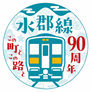 提出先・お問合せ先
「ふくしま鉄道博」事務局（株式会社エイエイピー内）
〒980-0803　仙台市青葉区国分町1-6-9　MIテラス仙台広瀬通り4F
TEL：022-267-0661　メール：fukushima-tetsuhaku@aap-jim.com
１
⇒２ページ目に続きます
水郡線全線開通90周年記念 ふくしま鉄道博
②企画内容について【企画概要・想定される成果】
２